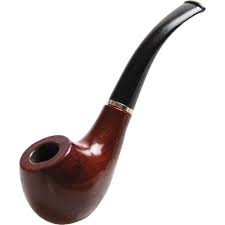 Tobacco
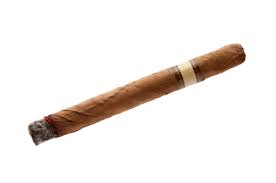 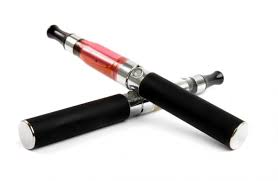 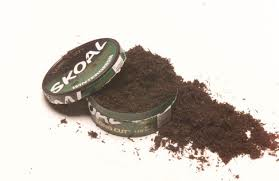 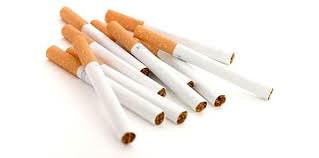 Here are problems that might affect kids more quickly:
bad breath
yellow teeth
smelly clothes
more colds and coughs
difficulty keeping up with friends when playing sports
empty wallet — cigarettes and tobacco products are very expensive!
Smoking is one of the worst things you can do to your body!
Yet every single day, about 3200 kids and teens start smoking.
-kidshealth.org
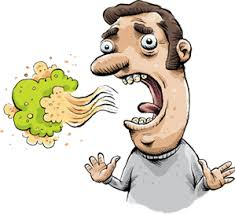 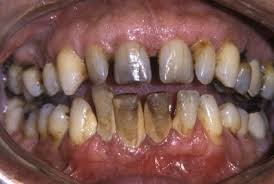 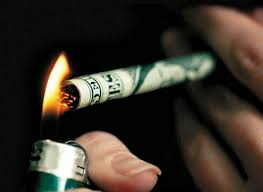 Most middle schoolers don’t even smoke!  Only about 1 in 50 do.
-kidshealth.org

Why do they start?
Fewer people are starting to smoke than a few years ago!  Why?
Here’s some good news...
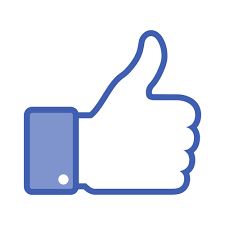 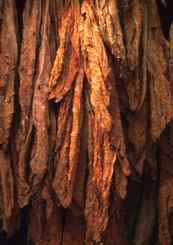 What is tobacco?
It’s a plant that can be smoked in cigarettes, pipes, or cigars.
It’s the same plant that’s in smokeless tobacco (dip, chew, snuff, spit, or chewing tobacco)
It contains NICOTINE (along with thousands of others harmful products).
It gives a temporary pleasant feeling.
VERY addictive.
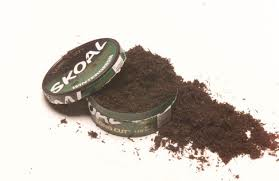 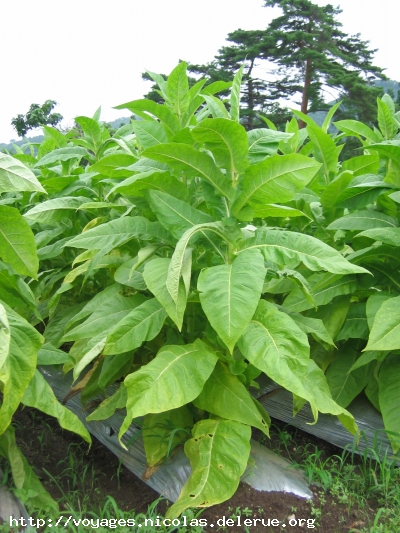 Why is it so bad for you?
Tobacco...
kills up to half of its users.
kills around 6 million people each year.
is one of the BIGGEST health threats the world has ever faced.
World Health Organization
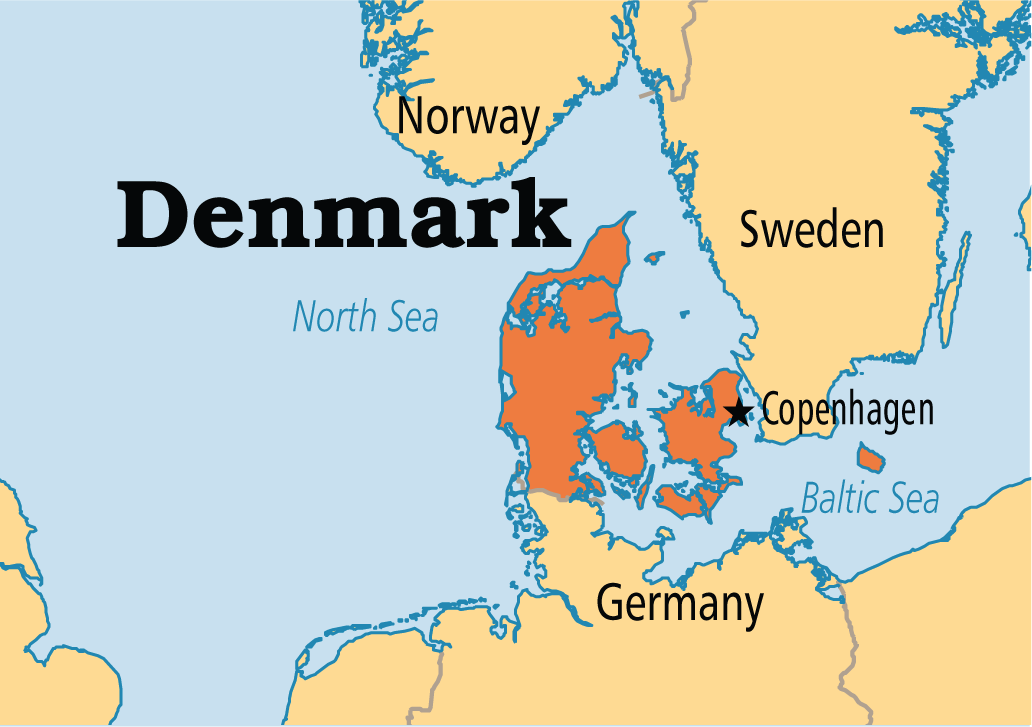 Let’s go for a walk!
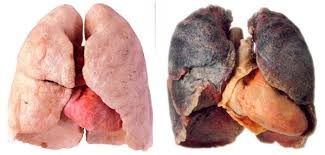 Why is it so bad for you?
Poisonous chemicals in tobacco cause LOTS of diseases…
heart disease & other heart problems
lung diseases
cancer 
stroke
These are just a few!
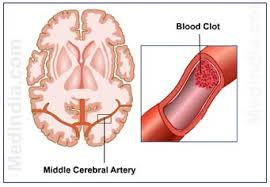 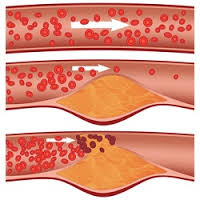 Video
Some still contain nicotine
Popcorn lung
There’s still a lot we don’t know!
Anytime you inhale something foreign into your lungs, you are at risk of damaging them!
What about E-cigarettes?
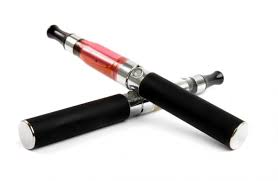 What is it?
Smoke that either comes from a burning cigarette or is exhaled by a smoker.
Can secondhand smoke be damaging to our health?
YES!  We can get the same illnesses and deadly diseases as a smoker...which stinks, especially if we’ve made the choice NOT to smoke!
What about secondhand smoke?
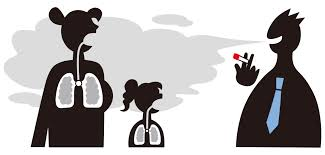 Group discussion
How can you avoid secondhand smoke?
What if a friend or family member smokes around you?
You have every right to ask someone to not smoke around you.
If they care about you, they will care about your health and respect your request.
What can we do about it?
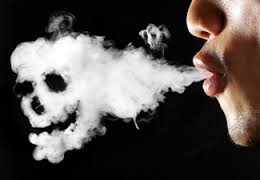 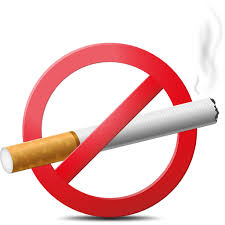 Bottom Line
You are putting your health at-risk EVERY time you use tobacco (E-cigarettes included).
You never know when you’ll become addicted.
Do yourselves a favor...don’t even start!
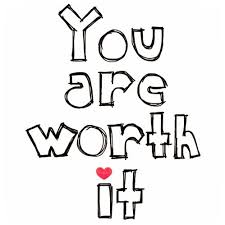 Let’s look at some tobacco ads
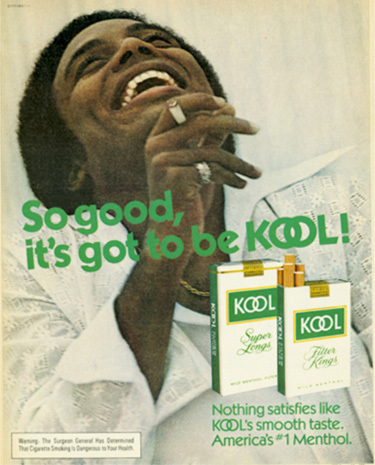 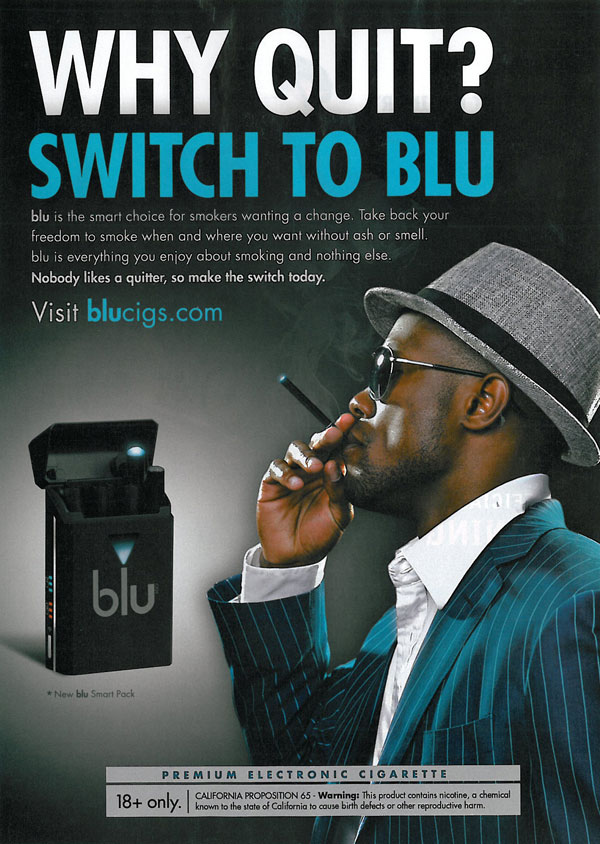 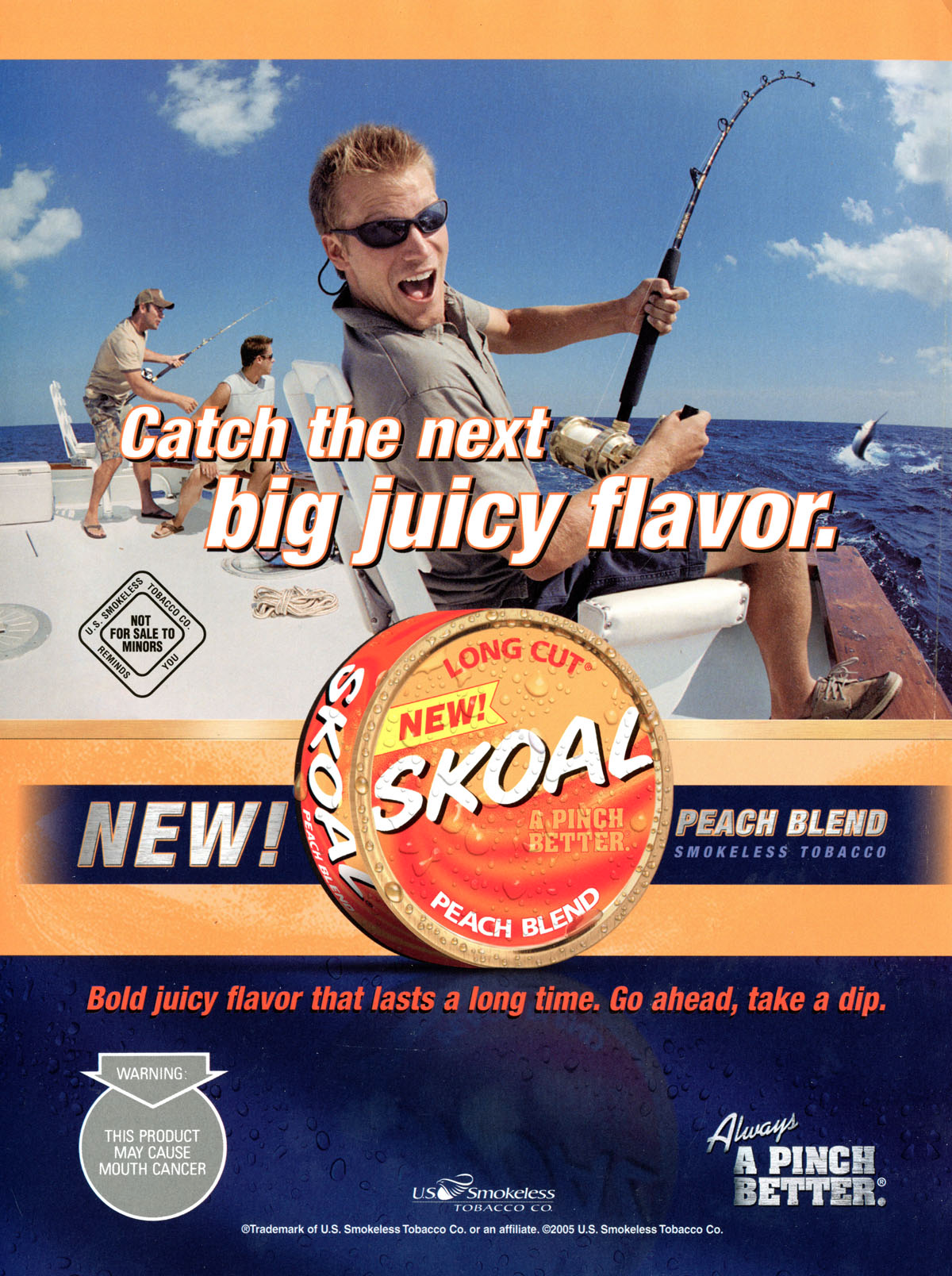 In groups of 2 or 3 (or individually)
You are going to create a  tobacco ad, but…..you’re going to give the facts!

Here’s an example...
Your assignment
Anti-Tobacco Ad
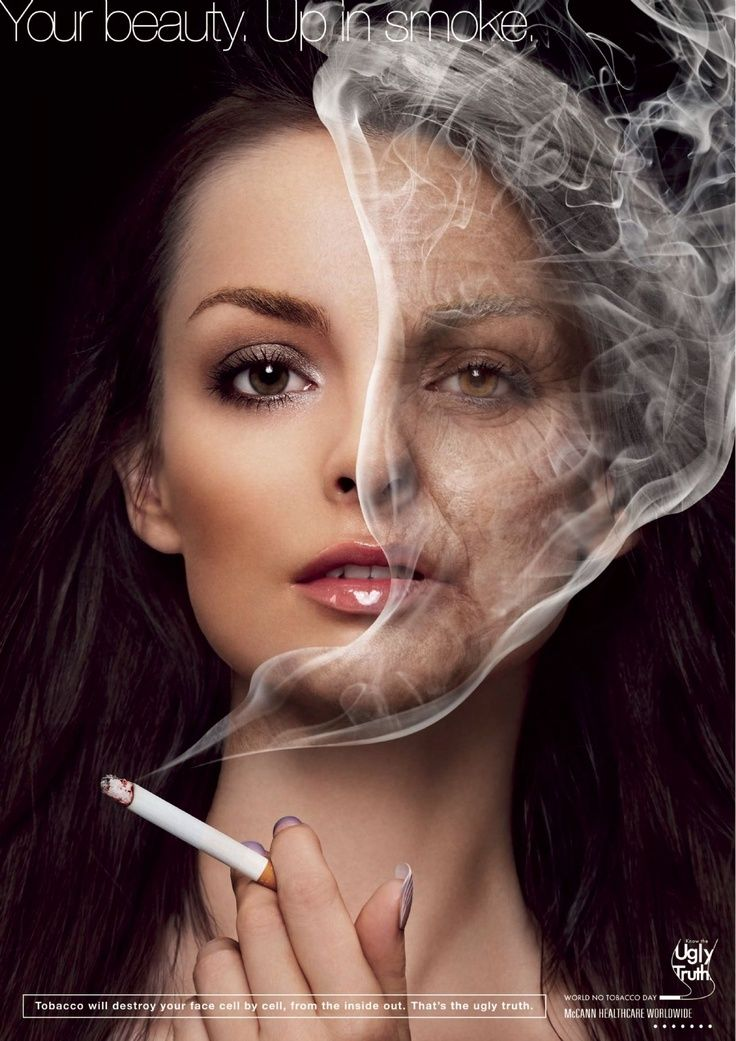 Grab a piece of paper and coloring supplies.
Be creative!
Instructions